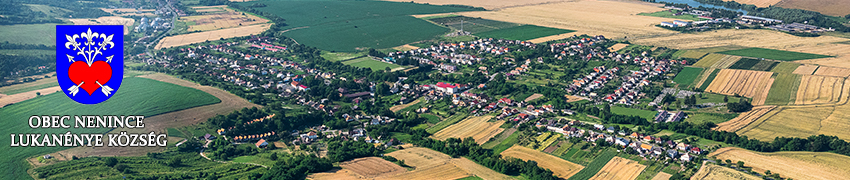 Minulosť a súčasnosť obce
Každá obec má svoju minulosť.
Predkovia súčasných obyvateľov tvorili jej minulosť.
Naša súčasnosť stojí na skúsenostiach predchádzajúcich generácií.
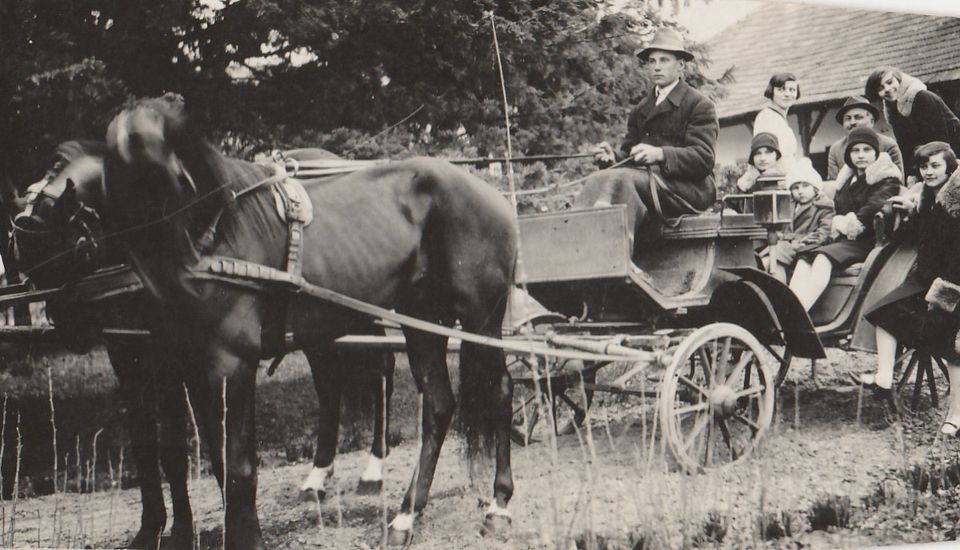 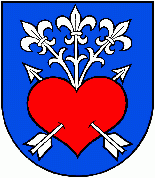 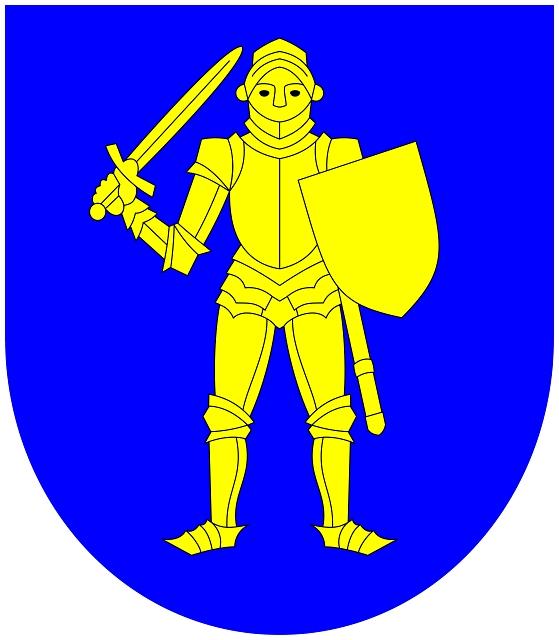 ERB A KRONIKA
Erb – znak rodu alebo mesta/dediny.
Kronika – kniha záznamov o udalostiach.
Kedysi dávno mali králi svojich kronikárov. Neskôr začali kroniky písať obce, školy
Zapisovaním informácií chcú zachovať cenné informácie pre budúce generácie.
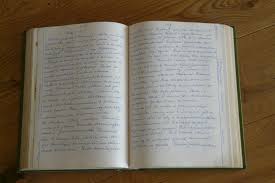 VLAJKA
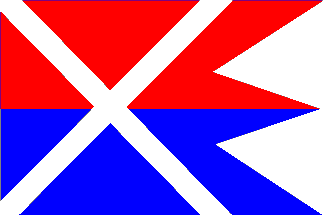 Obce na verejnosti reprezentujú symboly ako vlajka a erb.
Symboly obce sú zdrojom hrdosti obyvateľov na svoju obec.
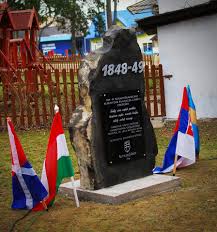 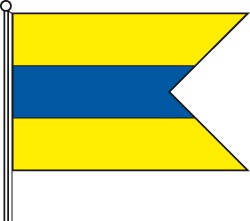